What do your kidneys do?
Almost all you need to know about your kidneys
What do your kidneys do?
Make urine
Regulate salt and water in your body, making about 3-4 pints of urine each day
Remove waste products from your blood into your urine
Produce hormones
Regulate your blood pressure
Create hormones to control the production of red blood cells
Activate Vitamin D
For healthy bones
Clean your blood
Eliminate medication/food waste
What can cause kidney problems?
What can cause kidney problems?
High blood pressure
Blockages – stones, 
Inflammation – gout
Dehydration 
Medication – ibuprofen, diclofenac, naproxen 
Diabetes
Genetics
Symptoms poor Kidney Health
Symptoms poor Kidney Health
Early stages – none
Severe - Tiredness • Frequent headaches • Loss of appetite • Sleep problems • Itchy skin • Nausea or vomiting • Swelling or numbing of the hands or feet • Passing urine more (especially at night) or less often than usual • Darkening / lightening of the skin • Muscle cramps
How can you keep our kidneys healthy?
How can you keep our kidneys healthy?
Keep hydrated – your urine should be a very pale yellow colour
SICKDAY Rules – it is advised that certain medication be stopped for 1-2 days during illness only on advice of GP (do not stop any medication unless advised)
Stop smoking
Healthy weight – balanced diet
Reduce your intake of salt, processed foods and high sugar drinks
What do we do in the practice
What do we do in the practice
Invite you to a Kidney Health Check appointment
Monitor kidney Health 
How do we measure kidney health – blood test and urine test
Manage Blood Pressure
Manage Gout
Reduce risk of a heart attack or stroke by offering  aspirin and statin 
Adjust medication appropriate to your kidney function – correct dose, stop, alternative
For more information visit Think Kidneys website
For more information visit Think Kidneys website


How to Keep your Kidneys Safe:
https://www.thinkkidneys.nhs.uk/aki/wp-content/uploads/sites/2/2016/02/BKPA-Patient-at-Risk-Leaflet_Printout.pdf


How to Prevent an Acute Kidney Injury
https://www.thinkkidneys.nhs.uk/aki/wp-content/uploads/sites/2/2015/11/BKPA-RCGP-A4-Printout-Plain-Leaflet_v2.pdf



Think Kidneys infographic
https://www.thinkkidneys.nhs.uk/aki/wp-content/uploads/sites/2/2017/12/Think-Kidneys-Infographic-030316-campaign-final.pdf
Kidney ForumDec 2018
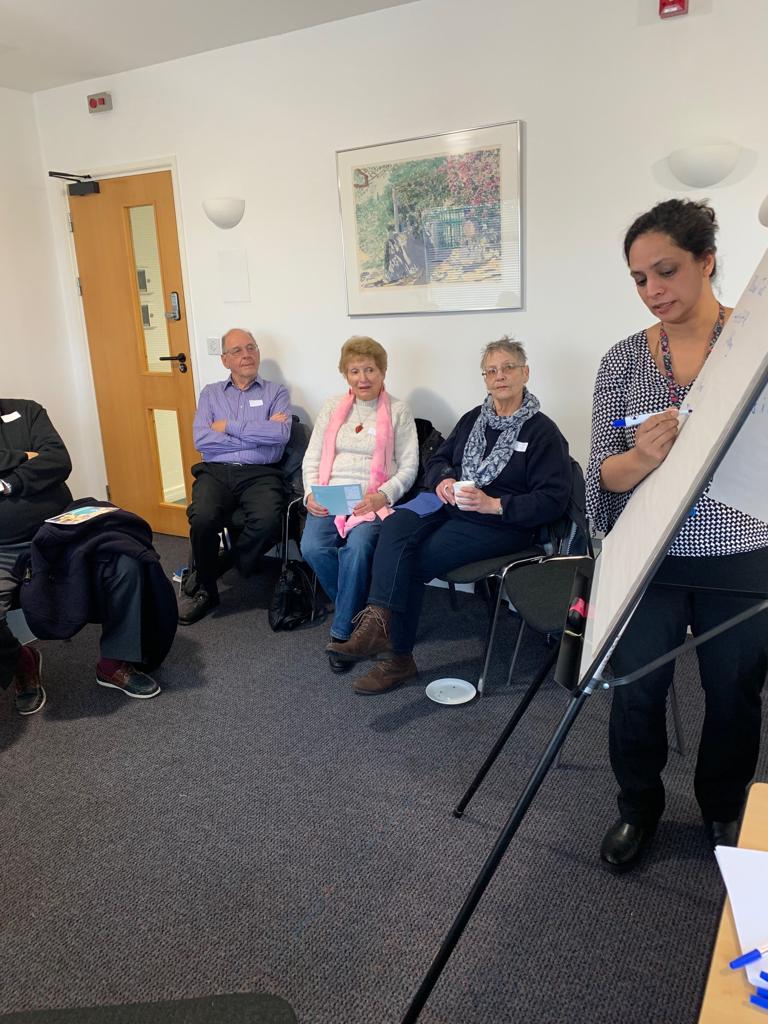 Kidney Forum
Dec 2018
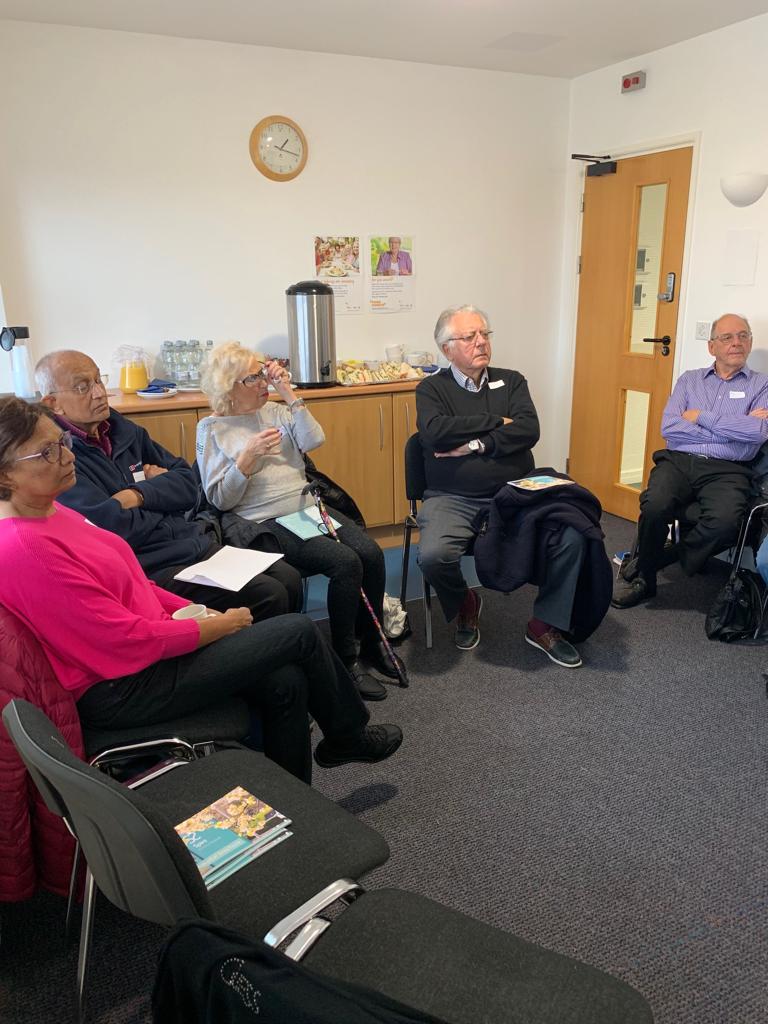 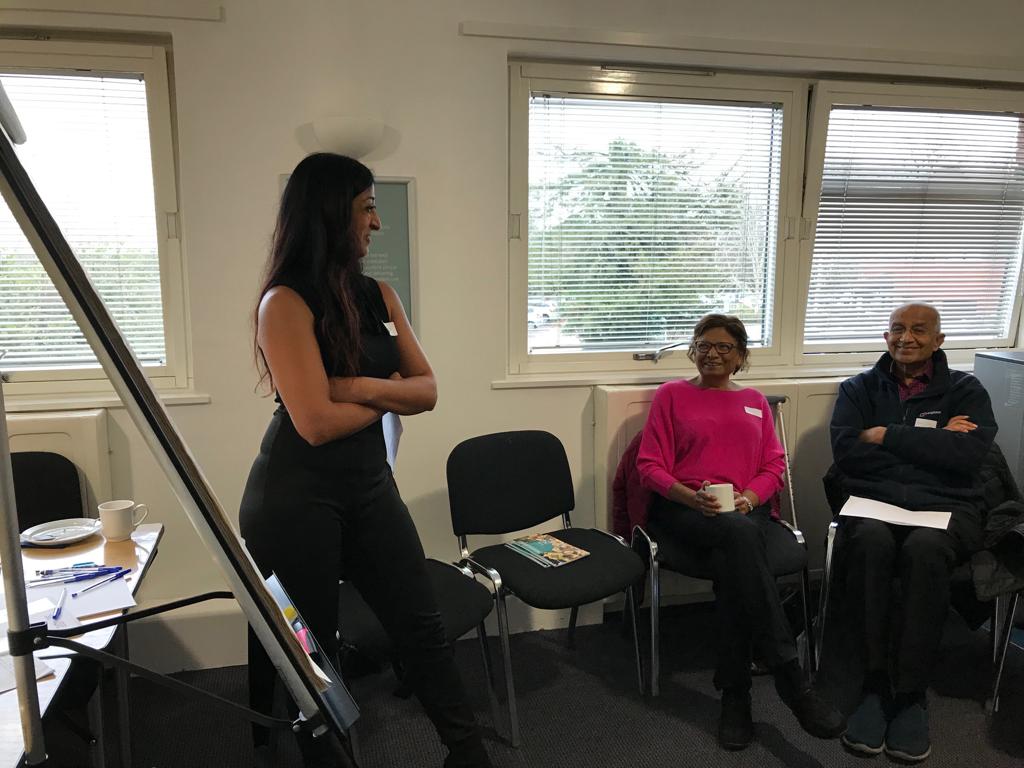